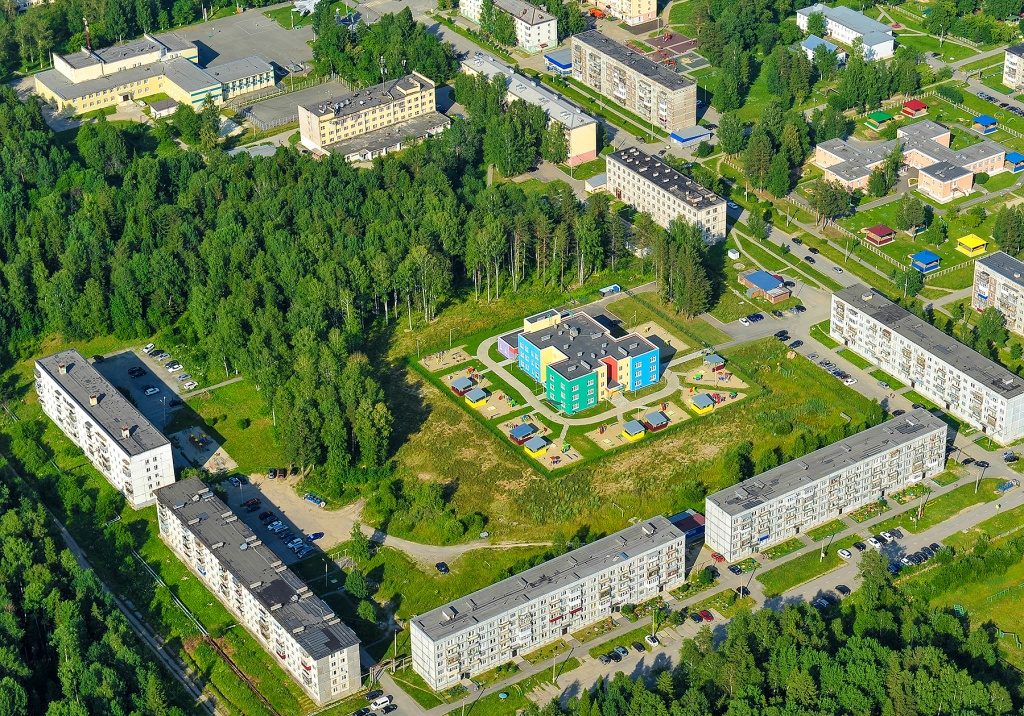 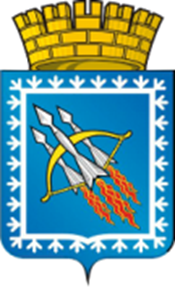 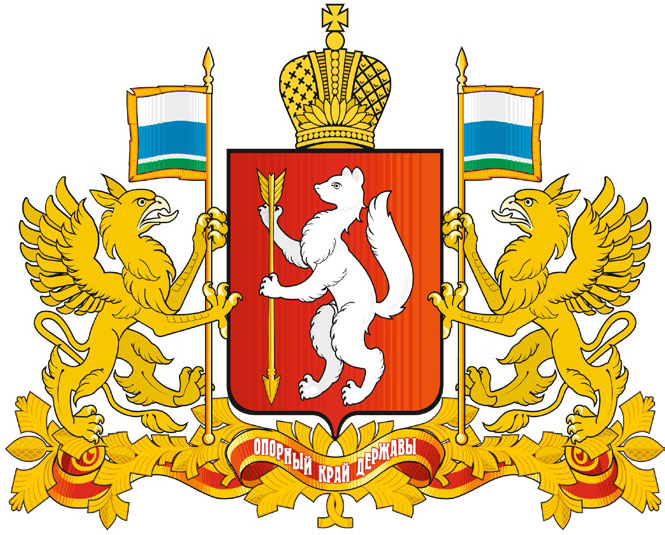 Свердловская область
городской округ ЗАТО Свободный
Инвестиционный профиль
ГОРОДСКОЙ ОКРУГ ЗАТО СВОБОДНЫЙ
ГЛАВА МУНИЦИПАЛЬНОГО ОБРАЗОВАНИЯ
ИНВЕСТИЦИОННЫЙ УПОЛНОМОЧЕННЫЙ
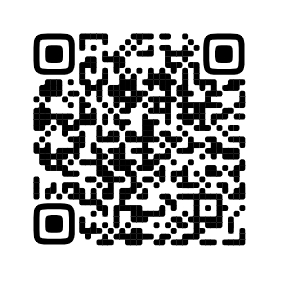 QR
ВКонтакте
Иванов Александр Владимирович
Меньшиков Алексей Владимирович
Глава городского округа ЗАТО Свободный
Заместитель главы администрации городского округа ЗАТО Свободный
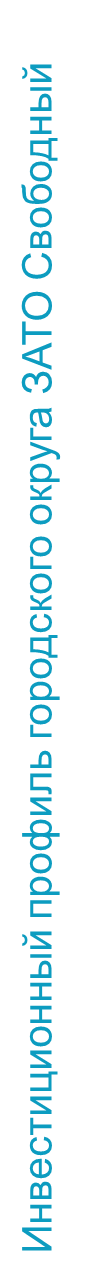 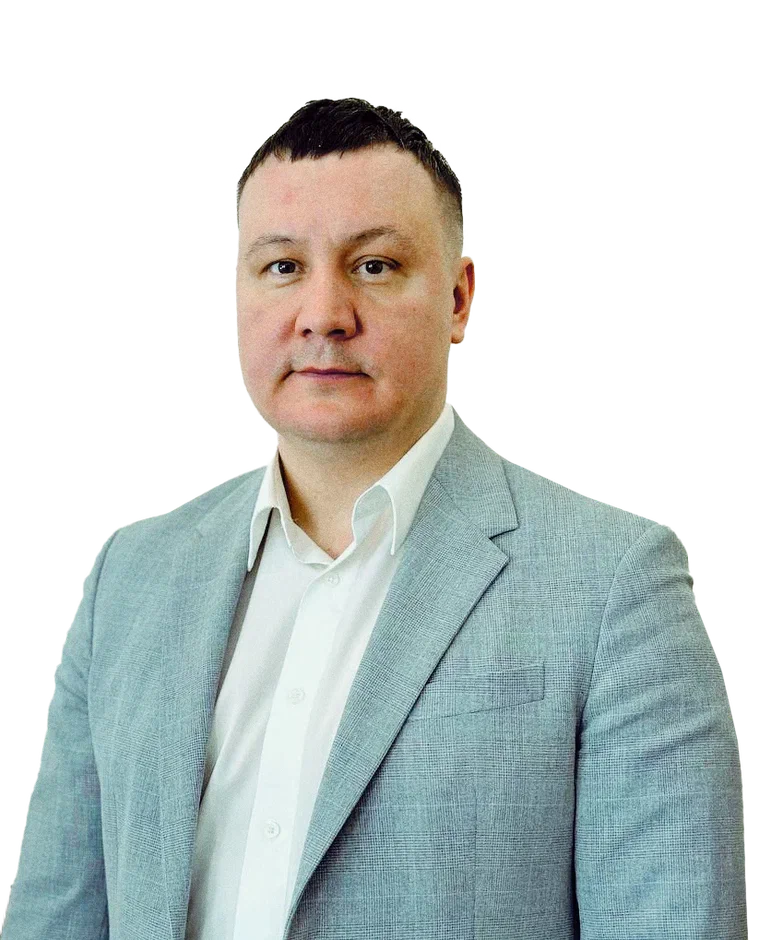 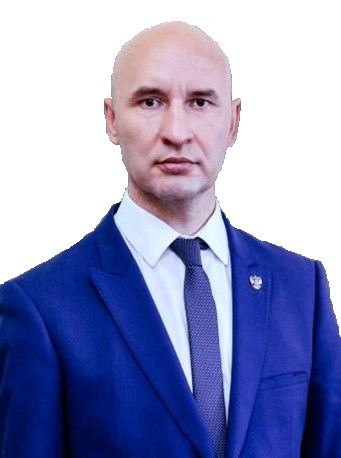 адрес: пгт. Свободный,         ул. Майского, 67 телефон:8(34345)-5-84-80
электронная почта:             glava_svobod@mail.ru
адрес: пгт. Свободный,        ул. Майского, 67           телефон: 8(34345) 4-81-81
электронная почта: adm_zato_svobod@mail.ru
Инвестиционный комитет Свердловской области
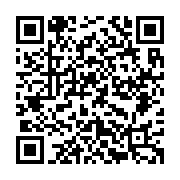 Столкнулись с проблемой или нарушены сроки проведения процедур?
Есть предложения для рассмотрения на Инвестиционном комитете Свердловской области?
Координационный совет по инвестициям и развитию предпринимательства                  городского округа ЗАТО Свободный
social-svobod@ya.ru
investor@egov66.ru
Электронная почта для приема обращений по указанным темам:
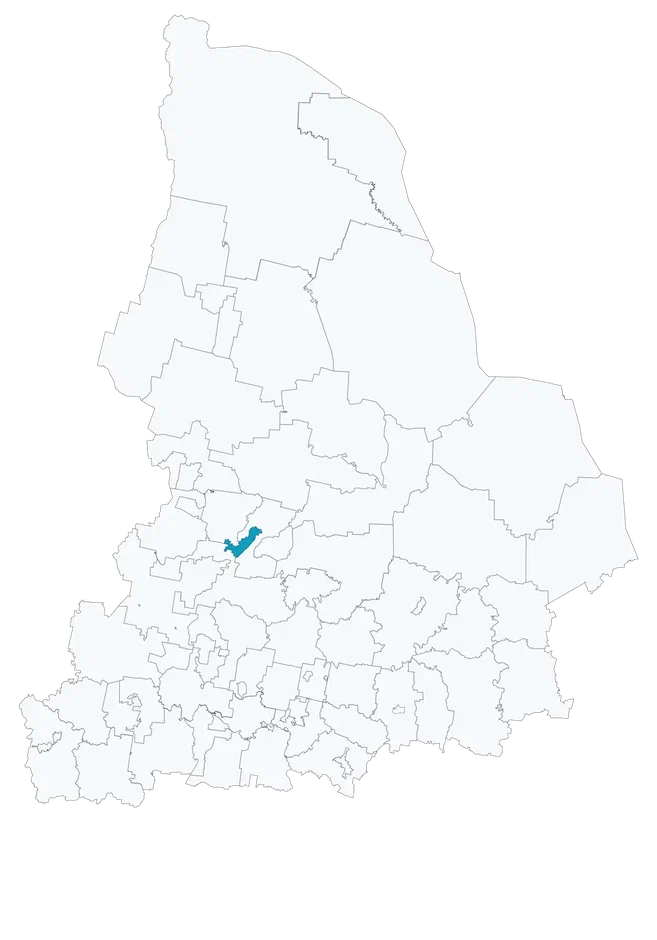 ОБЩАЯ ХАРАКТЕРИСТИКА ГОРОДСКОГО ОКРУГА        ЗАТО СВОБОДНЫЙ
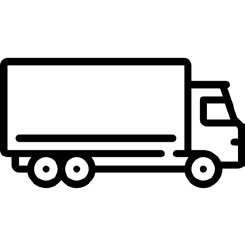 Федеральные и региональные дороги:
Региональная дорога 65К-3504000
(г. Екатеринбург - г. Реж - г. Алапаевск)
до г. Ханты-Мансийска - 1120 км
Ближайшая железнодорожная станция:
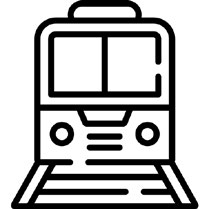 Инвестиционный профиль городского округа ЗАТО Свободный
Инвестиционная карта Свердловской области
Железнодорожная станция Ива
Информация
о природных ресурсах:
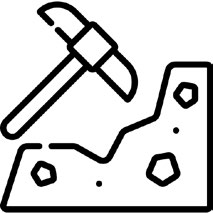 до г. Перми - 379 км.
ГО ЗАТО Свободный
до г. Тюмени - 385 км.
Позиция в муниципальном инвестиционном рейтинге:
72 место
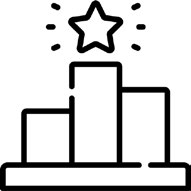 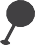 до г. Екатеринбурга - 168 км.
Екатеринбург
до г. Челябинска - 373 км.
до г. Кургана - 531 км.
ПЕРЕЧЕНЬ РЕСУРСОСНАБЖАЮЩИХ ОРГАНИЗАЦИЙ
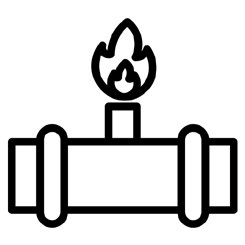 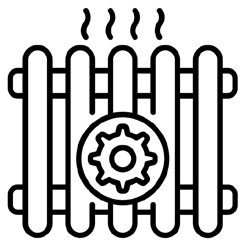 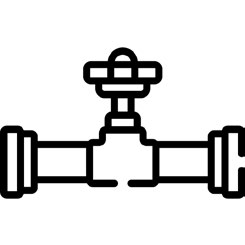 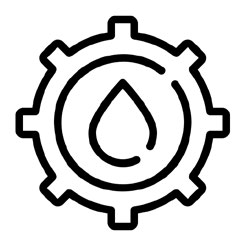 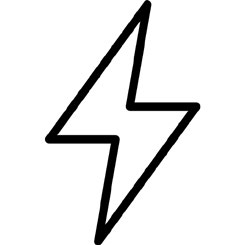 Газоснабжение
Теплоснабжение
Водоотведение
Водоснабжение
Электроснабжение
Инвестиционный профиль городского округа ЗАТО Свободный
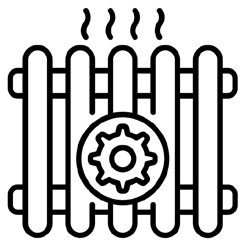 1.                Муниципальное унитарное предприятие жилищно-коммунального хозяйства "Кедр" 
Адрес: Свердловская обл., пгт. Свободный, ул. Свободы, д. 65 
Телефон:8 (34345) 5-84-26
Электронная почта: zkh_kedr@mail.ru
Контактное лицо: Конкурсный управляющий: Блынских Максим Анатольевич
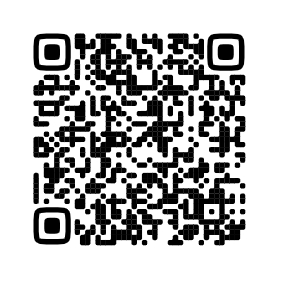 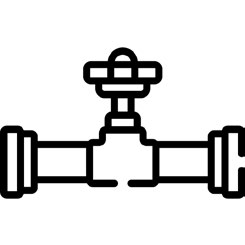 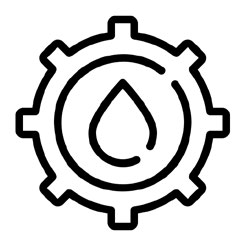 2.                             Муниципальное унитарное предприятие «Свободный Водоканал» 
Адрес: Свердловская область, пгт. Свободный, ул. Свободы, д. 65 
Телефон:8 (34345) 5-84-48
Электронная почта: sv-vodokanal@mail.ru
Контактное лицо: Директор - Кардапольцев Олег Сергеевич
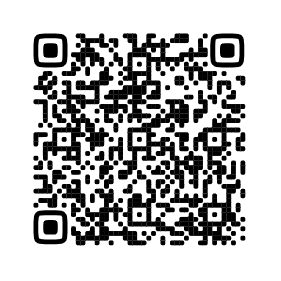 ИНФОРМАЦИЯ О ТРУДОВЫХ РЕСУРСАХ В ГОРОДСКОМ ОКРУГЕ ЗАТО СВОБОДНЫЙ
Экономически активное население
Средняя заработная плата
Государственное казенное учреждение "Верхнесалдинский центр занятости"
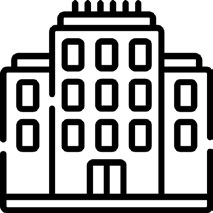 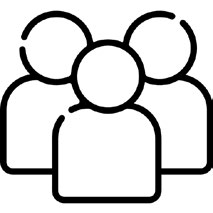 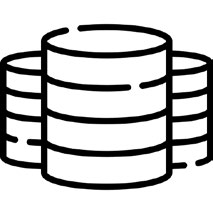 адрес: Верхняя Салда, ул. Пролетарская, 2 
телефон:+7 (34345) 5-25-26, 5-55-96,
электронная почта: vsolda.cz@egov66.ru
5,6 тыс. человек (в 2023 году)
51,6 тыс. рублей (в 2023 году)
Инвестиционный профиль городского округа ЗАТО Свободный
ссылка на официальный сайт http://www.szn-ural.ru/
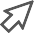 Образовательные организации
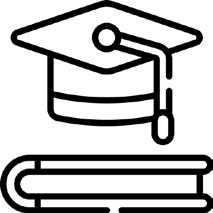 Высшие учебные заведения
Средние специальные учебные заведения
Федеральное государственное автономное образовательное учреждение высшего профессионального образования "Уральский федеральный университет имени первого Президента России Б.Н. Ельцина" (УрФУ)(Верхнесалдинский филиал)
Государственное автономное профессиональное образовательное учреждение Свердловской области Верхнесалдинский авиаметалургический колледж им. А.А. Евстигнеева
235 студентов (в 2023 году)
1150 студентов (в 2023 году)
Направление подготовки/профессия:
1  22.03.02: Металлургия
2  15.03.02: Технологические машины и оборудование
3 15.03.05: Конструкторско-технологическое обеспечение машиностроительных производств
Направление подготовки/профессия:
1. 22.02.08 Металлургическое производство (по видам производства)
2. 15.02.16 Технология машиностроения
3. 27.02.07 Управление качеством продукции, процессов и услуг (по отраслям)
МЕРЫ ПОДДЕРЖКИ ДЛЯ БИЗНЕСА И ИНВЕСТОРОВ В ГОРОДСКОМ ОКРУГЕ ЗАТО СВОБОДНЫЙ
Имущественная поддержка
Инвестиционный профиль городского округа ЗАТО Свободный
Перечень недвижимого муниципального имущества (за исключением земельных участков) городского округа ЗАТО Свободный, свободного от прав третьих лиц (за исключением имущественных прав субъектов малого и среднего предпринимательства), для предоставления во владение и (или) в пользование на долгосрочной основе субъектам малого и среднего предпринимательства утвержден постановлением администрации городского округа ЗАТО Свободный от 31.07.2019 № 416
Перечень муниципального имущества (земельных участков, зданий, строений, сооружений и нежилых помещений), предназначенного для оказания имущественной поддержки субъектам малого и среднего предпринимательства
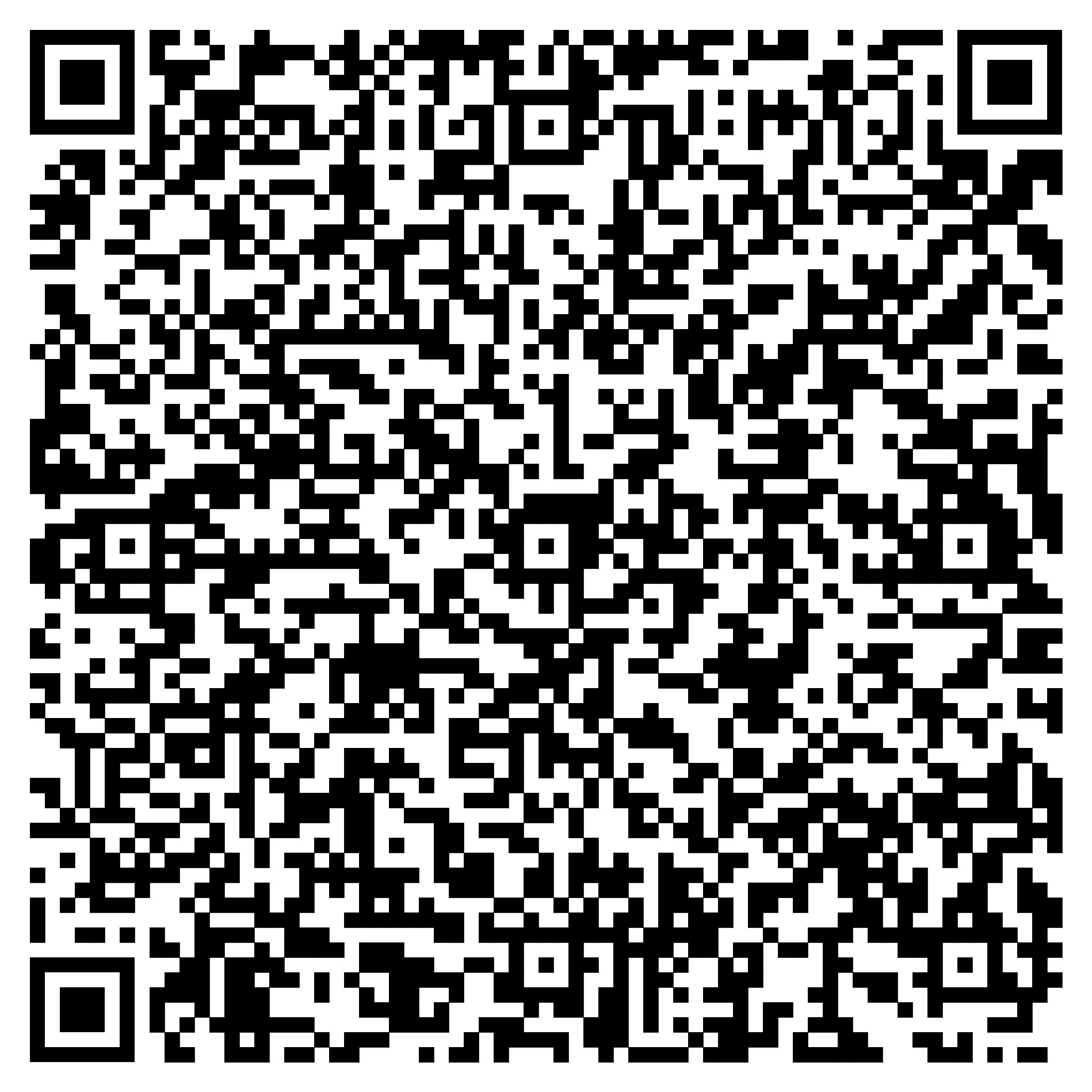 Государственные меры поддержки инвестиционной деятельности в Свердловской области*
*Гиперссылка на Инвестиционный портал Свердловской области https://invest-in-ural.ru/support-measures/
КРУПНЕЙШИЕ ПРЕДПРИЯТИЯ ГОРОДСКОГО ОКРУГА ЗАТО СВОБОДНЫЙ
Профиль,
объем отгруженной продукции (по состоянию на 2023 год)
Наименование
Инвестиционный профиль городского округа ЗАТО Свободный
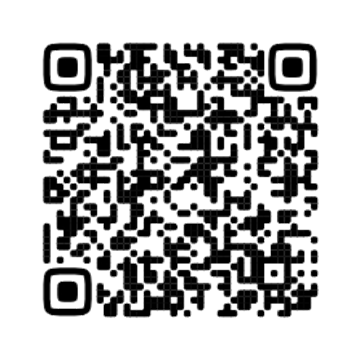 Муниципальное унитарное предприятие жилищно-коммунального хозяйства "Кедр"
Полезный отпуск тепловой энергии за 2023 66 548,315 Гкал
КОНТАКТЫ
Инвестиционный портал Свердловской области
invest-in-ural.ru


Адрес: Свердловская область, г. Екатеринбург, пл. Октябрьская, 1, телефон: (343) 312-00-31,
е-mail: mir@egov66.ru

Адрес: Свердловская область, г. Екатеринбург, ул. Бориса Ельцина 3, оф.517,
телефон: (343) 311-52-80,
е-mail: welcome@ai-so.ru

Адрес: Свердловская область, г. Екатеринбург, ул. Восточная, 7д, телефон: (343) 288-77-85,
е-mail: sof@sofp.ru

Адрес: Свердловская область, г. Екатеринбург, пр-т Ленина 50б, оф. 712,
телефон: (343) 385-95-58,
е-mail: welcome@investural.com

Адрес: Свердловская область, г. Екатеринбург,
ул. Конструкторов 5, Технопарк «Университетский» офис 2015, телефон: (343) 227-11-01, (343) 227-11-10,
е-mail: info@frpso.ru

Адрес: Свердловская область, г. Екатеринбург, ул. Малышева, дом 51, офис 2102,
телефон: (343) 243-55-83,
е-mail: welcome@titanium-valley.com
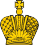 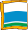 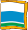 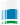 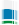 Инвестиционный профиль городского округа ЗАТО Свободный
Министерство инвестиций и развития Свердловской области
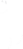 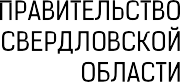 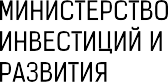 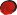 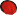 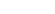 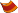 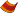 АНО «Агентство по привлечению инвестиций Свердловской области»
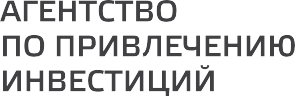 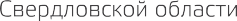 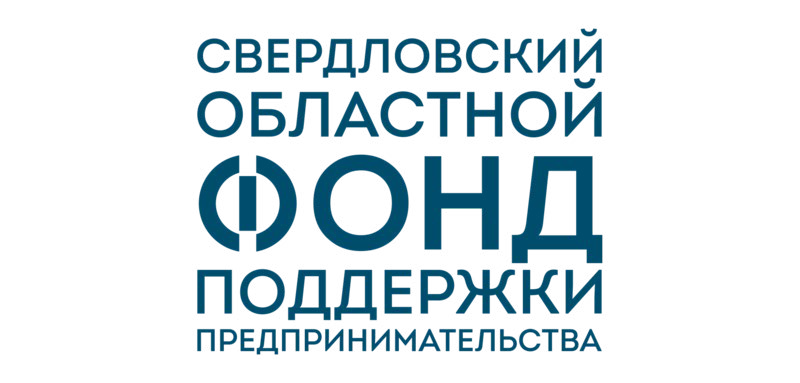 Свердловский областной фонд поддержки предпринимательства (микрокредитная компания)
АО «Корпорация развития Среднего Урала»
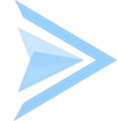 Фонд технологического развития промышленности Свердловской области
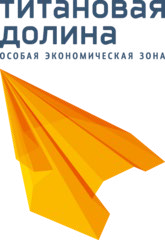 ОАО «Особая экономическая зона «Титановая долина»
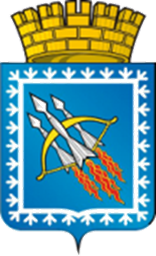 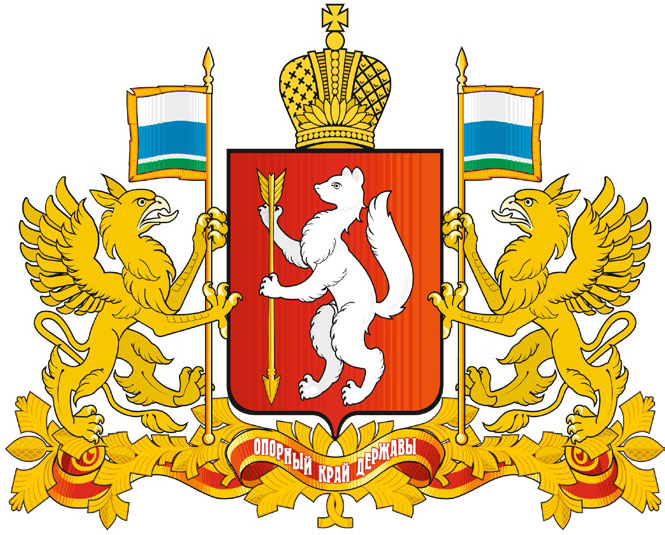 Свердловская область
Городской округ ЗАТО Свободный
Инвестиционный профиль
ГОРОДСКОЙ ОКРУГ ЗАТО СВОБОДНЫЙ
Контакты
телефон: 8(34345) 4-81-81
Сайт: http://www.адм-затосвободный.рф/
Контакты лиц ответственных за реализацию инвестиционной политики: http://www.адм-затосвободный.рф/инвестиции/уполномоченный/
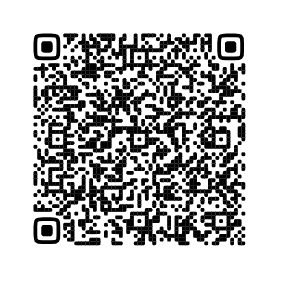